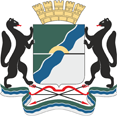 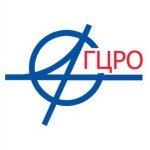 «Управление образовательной организацией в соответствии с требованиями законодательства»
Сысалова Ольга Филипповна,
заместитель директора МКУДПО «ГЦРО»
январь 2021
Цель проверок Минобрнауки НСО

Контроль за соблюдением лицензиатом лицензионных требований и условий

Осуществление федерального государственного надзора в сфере образования
 
Осуществление федерального государственного контроля качества образования
Кодекс Российской Федерации об административных правонарушениях
Статья 9.13. Уклонение от исполнения требований к обеспечению доступности для инвалидов объектов социальной, инженерной и транспортной инфраструктур и предоставляемых услуг
Уклонение от исполнения требований к обеспечению доступности для инвалидов объектов социальной, инженерной и транспортной инфраструктур и предоставляемых услуг - влечет наложение административного штрафа на должностных лиц в размере от двух тысяч до трех тысяч рублей; на юридических лиц - от двадцати тысяч до тридцати тысяч рублей.
Кодекс Российской Федерации об административных правонарушениях
Статья 19.20 Осуществление деятельности, не связанной с извлечением прибыли, без специального разрешения (лицензии)1. Осуществление деятельности, не связанной с извлечением прибыли, без специального разрешения (лицензии), если такое разрешение (лицензия) обязательно (обязательна), -влечет предупреждение или наложение административного штрафа на граждан в размере от пятисот до одной тысячи рублей; на должностных лиц - от тридцати тысяч до пятидесяти тысяч рублей или дисквалификацию на срок от одного года до трех лет;
Кодекс Российской Федерации об административных правонарушениях
Статья 19.20 Осуществление деятельности, не связанной с извлечением прибыли, без специального разрешения (лицензии)2. Осуществление деятельности, не связанной с извлечением прибыли, с нарушением требований и условий, предусмотренных специальным разрешением (лицензией), если такое разрешение (лицензия) обязательно (обязательна), -влечет предупреждение или наложение административного штрафа на граждан в размере от трехсот до пятисот рублей; на должностных лиц - от пятнадцати тысяч до двадцати пяти тысяч рублей; на лиц, осуществляющих предпринимательскую деятельность без образования юридического лица, - от пяти тысяч до десяти тысяч рублей; на юридических лиц - от ста тысяч до ста пятидесяти тысяч рублей.
Кодекс Российской Федерации об административных правонарушениях
Статья 19.20 Осуществление деятельности, не связанной с извлечением прибыли, без специального разрешения (лицензии)3. Осуществление деятельности, не связанной с извлечением прибыли, с грубым нарушением требований и условий, предусмотренных специальным разрешением (лицензией), если специальное разрешение (лицензия) обязательно (обязательна), -влечет наложение административного штрафа на должностных лиц в размере от двадцати тысяч до тридцати тысяч рублей; на лиц, осуществляющих предпринимательскую деятельность без образования юридического лица, - от десяти тысяч до двадцати тысяч рублей или административное приостановление деятельности на срок до девяноста суток; на юридических лиц - от ста пятидесяти тысяч до двухсот пятидесяти тысяч рублей или административное приостановление деятельности на срок до девяноста суток.
Кодекс Российской Федерации об административных правонарушениях
Статья 19.30. Нарушение требований к ведению образовательной деятельности и организации образовательного процесса
1. Нарушение установленных законодательством об образовании требований к ведению образовательной деятельности, выразившееся в ведении образовательной деятельности представительствами образовательных организаций или нарушении правил оказания платных образовательных услуг, -
влечет наложение административного штрафа на должностных лиц в размере от тридцати тысяч до пятидесяти тысяч рублей; на юридических лиц - от ста тысяч до двухсот тысяч рублей.
2. Реализация не в полном объеме образовательных программ в соответствии с учебным планом либо неправомерный отказ в выдаче документов об образовании и (или) о квалификации -
влечет наложение административного штрафа на должностных лиц в размере от двадцати тысяч до сорока тысяч рублей; на юридических лиц - от пятидесяти тысяч до ста тысяч рублей.
Кодекс Российской Федерации об административных правонарушениях
Статья 19.30. Нарушение требований к ведению образовательной деятельности и организации образовательного процесса
3. Выдача организацией, осуществляющей образовательную деятельность, по не имеющим государственной аккредитации образовательным программам документов об образовании, документов об образовании и о квалификации установленного в соответствии с законодательством об образовании образца -
влечет наложение административного штрафа на должностных лиц в размере пятидесяти тысяч рублей или дисквалификацию на срок от шести месяцев до одного года; на юридических лиц - от ста тысяч до пятисот тысяч рублей.
4. Умышленное искажение результатов государственной итоговой аттестации и предусмотренных законодательством об образовании олимпиад школьников, а равно нарушение установленного законодательством об образовании порядка проведения государственной итоговой аттестации –влечет наложение административного штрафа на граждан в размере от трех тысяч до пяти тысяч рублей; на должностных лиц - от двадцати тысяч до сорока тысяч рублей; на юридических лиц - от пятидесяти тысяч до двухсот тысяч рублей.
Кодекс Российской Федерации об административных правонарушениях
Статья 19.30. Нарушение требований к ведению образовательной деятельности и организации образовательного процесса
5. Нарушение установленного законодательством об образовании порядка приема в образовательную организацию -  влечет наложение административного штрафа на должностных лиц в размере от десяти тысяч до тридцати тысяч рублей; на юридических лиц - от пятидесяти тысяч до ста тысяч рублей.
6. Совершение административного правонарушения, предусмотренного частью 3 или 4 настоящей статьи, должностным лицом, ранее подвергнутым административному наказанию за аналогичное административное правонарушение, - влечет дисквалификацию на срок от одного года до двух лет.
Постановление Правительства РФ от 18.09.2020 №1490 «О лицензировании образовательной деятельности
7. Лицензионными требованиями… являются:
а) наличие на праве собственности или ином законном основании зданий, строений, сооружений, помещений, необходимых для осуществления образовательной деятельности по образовательным программам, указанным в лицензии или заявленным к лицензированию.
б) наличие материально-технического обеспечения образовательной
 деятельности, оборудование помещений, необходимых для
 осуществления образовательной деятельности … по реализуемым 
образовательным программам
Постановление Правительства РФ от 18.09.2020 №1490 «О лицензировании образовательной деятельности
в) наличие разработанных и утвержденных организацией,
 осуществляющей образовательную деятельность, образовательных
 программ 
г) наличие в штате лицензиата или привлечение им на ином законном основании педагогических работников, имеющих профессиональное образование, обладающих соответствующей квалификацией, имеющих стаж работы, необходимый для осуществления образовательной деятельности по реализуемым образовательным программам 
д) наличие … санитарно-эпидемиологического заключения о соответствии санитарным правилам зданий, строений, сооружений, помещений, оборудования и иного имущества, необходимых для осуществления образовательной деятельности по образовательным программам, указанным в лицензии
Приказ Рособрнадзора от 30.06.2020 № 710Об утверждении Административного регламента осуществления органами государственной власти субъектов Российской Федерации, осуществляющими переданные полномочия Российской Федерации в сфере образования, федерального государственного надзора в сфере образования
Перечни документов и (или) информации, необходимых для осуществления государственного контроля (надзора):
1) документы по разработке и реализации организацией образовательных программ:
-самостоятельно разработанные и утвержденные организацией образовательные программы согласно приложению к лицензии на осуществление образовательной деятельности;
-самостоятельно разработанные и утвержденные организацией адаптированные образовательные программы;
-индивидуальные учебные планы обучающихся, индивидуальные учебные планы экстернов (при наличии) ;
-расписания учебных занятий по всем реализуемым образовательным программам для всех форм обучения ;
-документы, содержащие информацию о результатах освоения обучающимися образовательных программ, в том числе реализуемых с применением электронного обучения, дистанционных образовательных технологий, на бумажном носителе и (или) в электронно-цифровой форме;
-документы по проведению учебных занятий (включая проведение текущего контроля успеваемости) в различных формах, практик, промежуточной аттестации обучающихся и итоговой (государственной итоговой) аттестации обучающихся, в том числе результаты обучающихся по указанным формам аттестации (журналы проведения занятий, ведомости, отчеты и иные документы);
2) документы, подтверждающие соблюдение установленных законодательством прав обучающихся:
-документы организации, подтверждающие учет мнений советов обучающихся, представительных органов обучающихся, советов родителей (законных представителей) несовершеннолетних обучающихся при принятии локальных нормативных актов, затрагивающих права обучающихся;
-приказы (распоряжения) руководителя организации о применении к обучающимся мер дисциплинарного взыскания (при наличии);
-акты об ознакомлении (об отказе в ознакомлении) обучающегося, родителей (законных представителей) несовершеннолетнего обучающегося ознакомиться с приказом (распоряжением) руководителя организации о применении к обучающимся мер дисциплинарного взыскания под роспись (при наличии);
-письменные объяснения обучающихся, которые затребованы организацией до применения к нему меры дисциплинарного взыскания (при наличии);
-акт, составленный организацией в связи с непредставлением обучающимся в течение трех учебных дней письменных объяснений в связи с дисциплинарным проступком (при наличии);
-документы, содержащие мнения советов обучающихся, представительных органов обучающихся, советов родителей (законных представителей) несовершеннолетних обучающихся организации о применении к обучающимся мер дисциплинарного взыскания (при наличии);
-распорядительный акт организации о создании комиссии по урегулированию споров между участниками образовательных отношений;
-решения комиссии по урегулированию споров между участниками образовательных отношений (при наличии);
-документы, подтверждающие исполнение решений комиссии по урегулированию споров между участниками образовательных отношений (при наличии);
-документы об отчислении несовершеннолетнего обучающегося, достигшего возраста пятнадцати лет и не получившего основного общего образования, как меры дисциплинарного взыскания, принятой с учетом мнения его родителей (законных представителей) и с согласия комиссии по делам несовершеннолетних и защите их прав или согласия комиссии по делам несовершеннолетних и защите их прав и органа опеки и попечительства (при наличии);
-документы организации, подтверждающие факт информирования органа местного самоуправления, осуществляющего управление в сфере образования, об отчислении несовершеннолетнего обучающегося в качестве меры дисциплинарного взыскания (при наличии);
-локальный нормативный акт организации, устанавливающий порядок пользования учебниками и учебными пособиями обучающимися, осваивающими учебные предметы, курсы, дисциплины (модули) за пределами федеральных государственных образовательных стандартов, и (или) получающими платные образовательные услуги ;
-локальный нормативный акт организации, определяющий порядок и условия восстановления обучающегося, отчисленного по инициативе организации ;
-документы организации, подтверждающие проведение руководителем организации инструктирования или обучения специалистов, работающих с инвалидами по вопросам, связанным с обеспечением доступности для инвалидов зданий, строений, помещений и территорий, используемых организацией при осуществлении образовательной деятельности по реализуемым в соответствии с лицензией образовательным программам;
-паспорт доступности для инвалидов зданий, строений, помещений и территорий, используемых организацией при осуществлении образовательной деятельности по реализуемым в соответствии с лицензией образовательным программам;
3) документы организации, подтверждающие осуществление организации охраны здоровья обучающихся, включающие:
-определение оптимальной учебной, внеучебной нагрузки, режима учебных занятий и продолжительности каникул;
-пропаганду и обучение навыкам здорового образа жизни, требованиям охраны труда;
-организацию и создание условий для профилактики заболеваний и оздоровления обучающихся, для занятия ими физической культурой и спортом;
-профилактику и запрещение курения, употребления алкогольных, слабоалкогольных напитков, пива, наркотических средств и психотропных веществ, их прекурсоров и аналогов и других одурманивающих веществ;
-профилактику несчастных случаев с обучающимися во время пребывания в организации;
-проведение санитарно-противоэпидемических и профилактических мероприятий;
-наблюдение за состоянием здоровья обучающихся;
-проведение санитарно-гигиенических, профилактических и оздоровительных мероприятий, обучение и воспитание в сфере охраны здоровья граждан в Российской Федерации;
-документы, подтверждающие организацию оказания первичной медико-санитарной помощи обучающимся;
-документы, подтверждающие организацию питания обучающихся;
4) документы организации, содержащие сведения о педагогических, научных, руководящих и иных работниках организации, обеспечивающих реализацию образовательных программ :
-штатные расписания;
-должностные инструкции работников, обеспечивающих реализацию образовательных программ ;
-локальный нормативный акт, определяющий соотношение учебной (преподавательской) и другой педагогической работы в пределах рабочей недели или учебного года ;
-документы, подтверждающие проведение аттестации на соответствие занимаемой должности педагогических работников, заключивших трудовые договоры на неопределенный срок, включающие:
-распорядительные акты организации о создании аттестационной комиссии за период, подлежащий проверке ;
-распорядительные акты организации о проведении аттестации педагогических работников за период, подлежащий проверке;
-графики проведения аттестации педагогических работников ;
-внесенные в аттестационную комиссию представления организации на педагогических работников, привлеченных к реализации основных и дополнительных образовательных программ за период, подлежащий проверке ;
-оформленные протоколами результаты аттестации педагогических работников за период, подлежащий проверке;
5) документы организации по организации и проведению приема на обучение в организацию:
-распорядительный акт организации о назначении лиц, ответственных за внесение сведений в федеральную информационную систему обеспечения проведения государственной итоговой аттестации обучающихся, освоивших основные образовательные программы основного общего и среднего общего образования, 
-приказы о зачислении экстернов в организацию (при наличии) для прохождения промежуточной аттестации, государственной итоговой аттестации;
-распорядительные акты организации о приеме детей на обучение по образовательным программам дошкольного образования, начального общего, основного общего образования и среднего общего образования, дополнительного образования;
-согласия родителей (законных представителей) детей с ограниченными возможностями здоровья о приеме на обучение по адаптированной основной общеобразовательной программе;
-журнал приема заявлений о приеме на обучение по образовательным программам дошкольного образования, основного общего образования и среднего общего образования;
-личные дела детей, зачисленных в организацию на обучение по образовательным программам дошкольного образования, начального общего, основного общего образования и среднего общего образования;
-личные дела поступающих, зачисленных в организацию на обучение по дополнительным образовательным программам;
-договоры об оказании платных образовательных услуг;
-договоры об образовании по образовательным программам дошкольного образования, заключенные с родителями (законными представителями) детей;
-договоры об образовании по образовательным программам начального общего, основного общего образования и среднего общего образования (при наличии);
6) документы организации по переводу обучающихся из одной организации в другую организацию:
-локальные нормативные акты организации, устанавливающие:
-сроки проведения перевода обучающихся в организацию из другой организации, в том числе сроки приема документов, необходимых для перевода;
-приказы об отчислении обучающихся в связи с переводом в другую организацию ;
-приказы о зачислении обучающихся (несовершеннолетних обучающихся) в порядке перевода в организацию из другой организации;
7) документы по организации и проведению итоговой аттестации, государственной итоговой аттестации, включая:
-распорядительные акты организации о допуске обучающихся к государственной итоговой аттестации;
8) документы организации по оформлению и выдаче документов об обучении, об образовании:
-распорядительные акты организации, устанавливающие:
-образец справки об обучении или о периоде обучения, выдаваемой лицам, не прошедшим итоговой аттестации или получившим на итоговой аттестации неудовлетворительные результаты, а также лицам, освоившим часть образовательной программы и (или) отчисленным из организации (при наличии);
-образец документа об обучении, самостоятельно установленный организацией;
-порядок выдачи документов об обучении ;
-копии справок об обучении или о периоде обучения, выданных лицам, не прошедшим итоговую аттестацию или получивших на итоговой аттестации неудовлетворительные результаты, а также лицам, освоившим часть образовательной программы и (или) отчисленным из организации ;
-приказы об отчислении лиц, не завершивших освоение образовательных программ ;
-книги регистрации выданных документов об образовании;
-специальный реестр бланков аттестатов и приложений к ним;
-решения педагогического совета организации о выдаче аттестатов выпускникам, успешно прошедшим государственную итоговую аттестацию;
-распорядительные акты организации об отчислении выпускников , обучающихся, освоивших программы дополнительного образования,;
-письменные заявления выпускников или их родителей (законных представителей), поданные в организацию, о выдаче дубликатов аттестатов (дубликатов приложений к аттестатам), а также документы, послужившие основанием для выдачи дубликатов (при наличии);
-распорядительные акты организации о выдаче дубликатов аттестатов, дубликатов приложений к аттестатам (при наличии);
-книга регистрации выданных медалей «За особые успехи в учении» (в случае выдачи медалей);
-доверенности и (или) заявления, по которым были выданы (направлены) медали «За особые успехи в учении» (в случае выдачи медалей) ;
-сведения о внесенных данных в федеральную информационную систему «Федеральный реестр сведений о документах об образовании и (или) о квалификации, документах об обучении»
9) локальные нормативные акты организации, устанавливающие:
-порядок и сроки ликвидации академической задолженности;
-порядок и форму проведения итоговой аттестации;
-порядок пользования лечебно-оздоровительной инфраструктурой, объектами культуры и объектами спорта организации ;
-порядок посещения обучающимися по своему выбору мероприятий, проводимых в организации и не предусмотренных учебным планом;
-порядок создания, организации работы, принятия решений комиссией по урегулированию споров между участниками образовательных отношений и их исполнения ;
-порядок обучения по индивидуальному учебному плану, в том числе при ускоренном обучении, в пределах осваиваемой образовательной программы ;
-порядок освоения наряду с учебными предметами, курсами, дисциплинами (модулями) по осваиваемой образовательной программе любых других учебных предметов, курсов, дисциплин (модулей), преподаваемых в организации;
-порядок и форму зачета организацией результатов освоения обучающимися учебных предметов, курсов, дисциплин (модулей), практики, дополнительных образовательных программ в других организациях, осуществляющих образовательную деятельность;
-форму обучения, количество обучающихся в группах, их возрастные категории, а также продолжительность учебных занятий ;
10) акты организации, определяющие (регламентирующие):
-порядок оформления возникновения, приостановления и прекращения отношений между образовательной организацией и обучающимися и (или) родителями (законными представителями) несовершеннолетних обучающихся ;
-язык, языки образования, а также порядок получения образования на иностранном языке в соответствии с образовательной программой ;
-соотношение объема занятий, проводимых путем непосредственного взаимодействия педагогического работника с обучающимся, в том числе с применением электронного обучения, дистанционных образовательных технологий;
-способ идентификации личности обучающегося в электронной информационно-образовательной среде организации;
-порядок и форму зачета результатов обучения в качестве результата промежуточной аттестации при представлении обучающимся документов, подтверждающих освоение им образовательной программы или ее части в виде онлайн-курсов в иной организации;
-способ ведения учета и хранения результатов обучения, внутреннего документооборота, связанных с реализацией образовательных программ или их частей с применением электронного обучения, дистанционных образовательных технологии;
11) документы, подтверждающие в случае реализации образовательных программ или их частей с применением электронного обучения и (или) дистанционных образовательных технологий:
-создание условий для функционирования электронной информационно-образовательной среды;
-контроль соблюдения условий проведения мероприятий, в рамках которых осуществляется оценка результатов обучения;
Направления деятельности ОО
1. Ведение сайта образовательной организации в сети «Интернет» 
Постановление Правительства Российской Федерации от 10.07.2013 № 582 «Об утверждении правил размещения на официальном сайте образовательной организации в информационно-телекоммуникационной сети «Интернет» и обновления информации об образовательной организации» (с изм. 20 октября 2015 г., 17 мая, 7 августа 2017 г., 29 ноября 2018 г., 21 марта 2019 г., 11 июля 2020 г.);
Постановление Правительства Российской Федерации от 17.05.2017 г. № 575 «О внесении изменений в Постановление Правительства Российской Федерации от 10.07.2013 № 582»;
Приказ Федеральной службы по надзору в сфере образования Минобрнауки России от 29.05.2014 № 785 «Об утверждении требований к структуре официального сайта образовательной организации в информационно-телекоммуникационной сети «Интернет» и формату представления на нем информации» (утратил силу с 01.01.2021)
Приказ Рособрнадзора от 14.08.2020 года № 831 «Об утверждении Требований к структуре официального сайта образовательной организации в информационно-телекоммуникационной сети "Интернет" и формату представления информации» (срок действия приказа – с 01.01.2021 по 31.12.2026)
Приказ Минобрнауки России от 09.11.2015 № 1309 «Об утверждении Порядка обеспечения условий доступности для инвалидов объектов и предоставляемых услуг в сфере образования, а также оказания им при этом необходимой помощи»
2.Проведение самообследования, обеспечение функционирования внутренней системы оценки качества образования
Федеральный закон Российской Федерации от 29 декабря 2012 г. № 273-ФЗ «Об образовании в Российской Федерации» ст. 28
Приказ Минобрнауки России от 14.06.2013 №462 «Об утверждении Порядка проведения самообследования образовательной организацией»
Приказ Минобрнауки России от 10.12.2013 г. №1324 «Об утверждении показателей деятельности образовательной организации, подлежащей самообследованию»
Приказ Минобрнауки НСО от 15.04.2014 №920 «О сборе информации о показателях деятельности общеобразовательных организаций, расположенных на территории Новосибирской области, подлежащих самообследованию»
Приказ Минобрнауки России от14.12.2017 №1218 «О внесении изменений в Порядок проведения самообследования образовательной организацией, утв. приказом Минобрнауки России от 14.06.2013 №462»
3. Соблюдение порядка приема в ОО
-Приказ Минпросвещения России от 02.09.2020 N 458 «Об утверждении Порядка приема на обучение по образовательным программам начального общего, основного общего и среднего общего образования» (вступил в силу с 11.09.2020)

4. Соблюдение порядка перевода и отчисления (ОО)
Приказ МО РФ № 177  (с изменениями от 17.01.19): «Принимающая организация при зачислении обучающегося из исходной организации, в течение двух рабочих дней с даты издания распорядительного акта о зачислении обучающегося в порядке перевода письменно уведомляет исходную организацию о номере и дате распорядительного акта о зачислении обучающегося…»);
 Пункт 12 статьи 60 Федерального закона Российской Федерации от 29 декабря 2012 г. № 273-ФЗ «Об образовании в Российской Федерации» (Справки об обучении)
5. Организация и осуществление обучения по основным и дополнительным общеобразовательным программам
Приказ Минпросвещения России от 28.08.2020 N 442 «Об утверждении Порядка организации и осуществления образовательной деятельности по основным общеобразовательным программам - образовательным программам начального общего, основного общего и среднего общего образования» ( с 01.01.2021)
Приказ Минобрнауки России N 882, Минпросвещения России N 391 от 05.08.2020 «Об организации и осуществлении образовательной деятельности при сетевой форме реализации образовательных программ» (вступил в силу с 22.09.2020)
Приказ Минпросвещения России от 31.07.2020 N 373 «Об утверждении Порядка организации и осуществления образовательной деятельности по основным общеобразовательным программам - образовательным программам дошкольного образования» ( с 01.01.2021)
Приказ Министерства просвещения РФ от 9 ноября 2018 г. N 196 “Об утверждении Порядка организации и осуществления образовательной деятельности по дополнительным общеобразовательным программам”
6. Организация и осуществление обучения по основным и дополнительным общеобразовательным программам
Приказ Минобрнауки России N 845, Минпросвещения России N 369 от 30.07.2020 «Об утверждении Порядка зачета организацией, осуществляющей образовательную деятельность, результатов освоения обучающимися учебных предметов, курсов, дисциплин (модулей), практики, дополнительных образовательных программ в других организациях, осуществляющих образовательную деятельность» (вступил в силу с 08.09.2020)
Приказ Минобрнауки России  от 17 октября 2013 г. № 1155 «Об утверждении Федерального государственного образовательного стандарта дошкольного образования» (с изменениями на 21 января 2019 года)
Приказ Минобрнауки России от 06.10.09 г.  №373 «Об утверждении и введении в действие федерального образовательного стандарта начального общего образования» (в редакции приказа Минобрнауки РФ от 31.12.2015 № 1576) 
Приказ Минобрнауки России от 17.12.2010 г. №1897  «Об утверждении  федерального образовательного стандарта основного общего образования» (в редакции приказа Минобрнауки РФ от 31.12.2015 № 1577)
Приказ Минобрнауки России от 17.05.2012 № 413 «Об утверждении федерального государственного образовательного стандарта среднего общего образования» (в редакции приказа Минобрнауки РФ от 29 июня 2017 г. N 613)
Письмо Минпросвещения России от 16.11.2020 № ГД-2072/03«О направлении рекомендаций» (Как лучше организовать обучение в школе с применением дистанционных технологий)
7.Организация обучения детей в ОВЗ, по индивидуальному учебному плану на дому
Приказ Министерства образования и науки Новосибирской области от 17.05.2017 №1090 «Об определении порядка регламентации и оформления отношений государственной образовательной организации Новосибирской области и муниципальной образовательной организации и родителей (законных представителей) обучающихся, нуждающихся в длительном лечении, а также детей-инвалидов в части организации обучения по основным общеобразовательным программам на дому или в медицинских организациях»)
Приказ Министерства образования и науки РФ от 19 декабря 2014 г. № 1598  «Об утверждении Федерального государственного образовательного стандарта начального общего образования обучающихся с ограниченными возможностями здоровья»
Постановление Главного государственного санитарного врача РФот 10 июля 2015 г.  26 «Санитарно-эпидемиологические правила и нормативы СанПиН 2.4.2.3286-15 "Санитарно-эпидемиологические требования к условиям и организации обучения и воспитания в организациях, осуществляющих образовательную деятельность по адаптированным основным общеобразовательным программам для обучающихся с ограниченными возможностями здоровья» (утратил силу с 01.01.2021)
Постановление Главного государственного санитарного врача РФ от 28 сентября 2020 г. № 28 "Об утверждении санитарных правил СП 2.4.3648-20 "Санитарно-эпидемиологические требования к организациям воспитания и обучения, отдыха и оздоровления детей и молодежи " " (с 01.01.2021)
8. Государственная итоговая аттестация
Приказ Минпросвещения России № 189, Рособрнадзора № 1513 от 07.11.2018 «Об утверждении Порядка проведения государственной итоговой аттестации по образовательным программам основного общего образования» (с изменениями от 11.06.2020)
Приказ Минпросвещения России № 190, Рособрнадзора № 1512 от 07.11.2018 "Об утверждении Порядка проведения государственной итоговой аттестации по образовательным программам среднего общего образования«
Приказ Минпросвещения России, Рособрнадзора № 294/651 от 11.06.2020, № 297/655 от 15.06.2020 «Особенности проведения ГИА по образовательным программам среднего общего образования в 2020 году»
Приказ Минпросвещения России № 665, Рособрнадзора № 1156 от 24.11.2020 «Об особенностях проведения государственной итоговой аттестации по образовательным программам среднего общего образования в 2020/21 учебном году в части проведения итогового сочинения (изложения)»
9.Заполнение, учёт и выдача аттестатов

Приказ  Минобрнауки России от 14.02.2014 № 115 «Об утверждении Порядка заполнения, учета и выдачи аттестатов об основном общем и среднем общем образовании и их дубликатов» (утратил силу с 01.01.2021)

Приказ Минпросвещения РФ от 05.10.2020 №546 «Об утверждении Порядка заполнения, учета и выдачи аттестатов об основном общем и среднем общем образовании и их дубликатов» ( с 01.01.2021)
10.Создание  условий для охраны здоровья и организации питания обучающихся

Статьи 37 и 41 Федерального закона № 273-ФЗ «О образовании в Российской Федерации»
Постановление Правительства РФ от 7 октября 2017 г. № 1235«Об утверждении требований к антитеррористической защищенности объектов (территорий) Министерства образования и науки Российской Федерации и объектов (территорий), относящихся к сфере деятельности Министерства образования и науки Российской Федерации, и формы паспорта безопасности этих объектов (территорий)»
Приказ Минобрнауки России от 27.06.2017 №602 «Об утверждении Порядка расследования и учета несчастных случаев  с обучающимися во время пребывания в организации, осуществляющей образовательную деятельность»
11.Порядок оказания платных образовательных услуг

Постановление Правительства Российской Федерации от 15.08.2013 № 706 «Об утверждении правил оказания платных образовательных услуг» (утратил силу с 01.01.2021)
Постановление Правительства РФ от 15 сентября 2020 г. № 1441 «Об утверждении Правил оказания платных образовательных услуг» ( вступает в силу с 01.01.2021)
Приказ Минобрнауки России от 25.10.2013 №1185 «Об утверждении примерной формы договора об образовании на обучение по дополнительным образовательным программам»
Приказ Минпросвещения России от 16.09.2020 № 500 «Об утверждении примерной формы договора об образовании по дополнительным общеобразовательным программам» ( не вступил в силу)
12. Требования к педагогическим работникам
Трудовой кодекс РФ (ст. 81, 331, 351)
Приказ Mинздравсоцразвития России от 26 августа 2010 г. N 761н  "Об утверждении Единого квалификационного справочника должностей руководителей, специалистов и служащих, раздел «Квалификационные характеристики должностей работников образования»
Постановление Правительства РФ от 08.08.2013 № 678 «Об утверждении номенклатуры должностей педагогических работников организаций, осуществляющих образовательную деятельность, должностей руководителей образовательных организаций»
Постановление Правительства РФ от 05.08.2015 г. №796 "Об утверждении Правил принятия комиссией по делам несовершеннолетних и защите их прав, созданной высшим исполнительным органом государственной власти субъекта Российской Федерации, решения о допуске или недопуске лиц, имевших судимость, к педагогической деятельности, к предпринимательской деятельности и (или) трудовой деятельности в сфере образования, воспитания, развития несовершеннолетних, организации их отдыха и оздоровления, медицинского обеспечения, социальной защиты и социального обслуживания, в сфере детско-юношеского спорта, культуры и искусства с участием несовершеннолетних, а также формы этого решения»
Приказ Минпросвещения России от 18.09.2020 № 508 «Об утверждении Порядка допуска лиц, обучающихся по образовательным программам высшего образования, к занятию педагогической деятельностью по общеобразовательным программам»
       (вступил в силу с 12.10.2020)
Приказ Минпросвещения России от 30.09.2020 № 533 «О внесении изменений в Порядок организации и осуществления образовательной деятельности по дополнительным общеобразовательным программам, утвержденный Приказом Министерства просвещения Российской Федерации от 9 ноября 2018 г.    № 196»
Изменения нормативной правовой базы сферы образования
Вступили в силу нормативные документы:
Распоряжение Минпросвещения России от 06.08.2020 N Р-75 "Об утверждении примерного Положения об оказании логопедической помощи в организациях, осуществляющих образовательную деятельность»
Приказ Минобрнауки России N 885, Минпросвещения России N 390 от 05.08.2020 "О практической подготовке обучающихся" 
Письмо Минпросвещения России от 12.10.2020 № ГД-1736/03 «О рекомендациях по использованию информационных технологий» 
Информация Рособрнадзора от 26.10.2020 «Рособрнадзор разъясняет порядок перевода образовательных организаций на дистанционное обучение» 
Письмо Минпросвещения России от 09.10.2020 № ГД-1730/03 «О рекомендациях по корректировке образовательных программ» (вместе с «Рекомендациями об организации в организациях, реализующих образовательные программы начального общего, основного общего, среднего общего образования, корректировки указанных программ в условиях распространения новой коронавирусной инфекции»)
Письмо Рособрнадзора от 24.09.2020 № 05-86 «О направлении методических документов, рекомендуемых к использованию при организации и проведении итогового сочинения (изложения) в 2020/2021 учебном году»
Письмо Минпросвещения России от 14.09.2020 № ДГ-1484/07 «О направлении разъяснений» Разъяснен порядок применения примерного Положения об оказании логопедической помощи в организациях, осуществляющих образовательную деятельность
Нарушения обязательных требований, выявляемые в ходе контрольно-надзорных мероприятий, проведенных Минобрнауки НСО в 2019 -2020 годах
организации осуществляют образовательную деятельность по адресу и (или) программам, не указанным в лицензии
отсутствуют санитарно-эпидемиологические заключения о соответствии санитарным	правилам	зданий,	строений, сооружений, помещений, оборудования и иного имущества, которые используются для осуществления образовательной деятельности 
отсутствует	материально-техническое	обеспечение образовательной деятельности, оборудование помещений в соответствии с государственными и местными нормами и требованиями, в том числе в соответствии с требованиями федеральных государственных образовательных стандартов, федеральными государственными требованиями и (или) образовательными стандартами
Нарушения обязательных требований, выявляемые в ходе контрольно-надзорных мероприятий, проведенных Минобрнауки НСО в 2019- 2020 годах

не разработан локальный нормативный акт, регламентирующий порядок обучения по индивидуальному учебному плану, в том числе ускоренное обучение, в пределах осваиваемой образовательной программы
не  внесены изменения в локальные акты по основным вопросам организации и осуществления образовательной деятельности 
при принятии локальных нормативных актов, затрагивающих права обучающихся и работников, не учитывается мнение совета родителей и представительных органов
не разработаны локальные нормативные акты, регламентирующие порядок создания, организации работы и принятия решений комиссией по урегулированию споров между участниками образовательных отношений
Нарушения обязательных требований, выявляемые в ходе контрольно-надзорных мероприятий, проведенных Минобрнауки НСО в 2019 -2020 годах
учебными планами образовательных организаций на всех уровнях образования не определены формы промежуточной аттестации
программа развития не согласована с учредителем
организациями не обеспечено обучение педагогических работников навыкам оказания первой помощи
организации на официальном сайте не размещают всю необходимую информацию
в отчете о результатах самообследования образовательной организации не содержится: аналитическая часть, оценка функционирования внутренней системы оценки качества образования (отчет подготовлен не за календарный год) 
форма договора о платных образовательных услугах, разработанная образовательными организациями самостоятельно, не содержит обязательных сведений: о лицензии на осуществление образовательной деятельности, форме обучения, нормативном сроке обучения, правах, обязанностях и ответственности исполнителя, заказчика и обучающегося
Нарушения обязательных требований, выявляемые в ходе контрольно-надзорных мероприятий, проведенных Минобрнауки НСО в 2019 -2020 годах
в форме заявления о приеме в образовательную организацию не предусмотрено указание обязательных сведений
в заявлениях о приеме в образовательную организацию не фиксируется согласие родителей (законных представителей) на обработку их персональных данных и персональных данных ребенка
на официальном сайте образовательной организации и информационном стенде не размещена примерная форма заявления о приеме в образовательную организацию 
в книгах регистрации отсутствуют подписи уполномоченного лица организации, осуществляющей образовательную деятельность, выдавшего аттестат (дубликат аттестата, дубликат приложения к аттестату) 
записи в книгах регистрации не заверены подписями классных руководителей, руководителя образовательной организации и печатью образовательной организации отдельно по каждому классу
Нарушения обязательных требований, выявляемые в ходе контрольно-надзорных мероприятий, проведенных Минобрнауки НСО в 2019 -2020 годах
нарушен порядок заполнения, учета и выдачи аттестатов об основном общем и среднем общем образовании и их дубликатов
не обеспечивается учет результатов освоения обучающимися образовательных программ, а также хранение в архивах информации об этих результатах на бумажных и (или) электронных носителях
нарушен порядок учета и расследования нечастных случаев
форма журнала регистрации несчастных случаев с обучающимися во время пребывания в образовательной организации не соответствует требованиям законодательства
не разработан паспорт доступности для инвалидов объекта и услуг или разработан без учета требований законодательства
при организации индивидуального обучения по основным общеобразовательным программам на дому образовательная организация не согласовывает с родителями (законными представителями) обучающихся расписание занятий и индивидуальный учебный план
Спасибо за внимание !

Контакты:
Т. 217-08-12
E-mail: Osysalova@admnsk.ru
www.gcrodost14.nios.ru